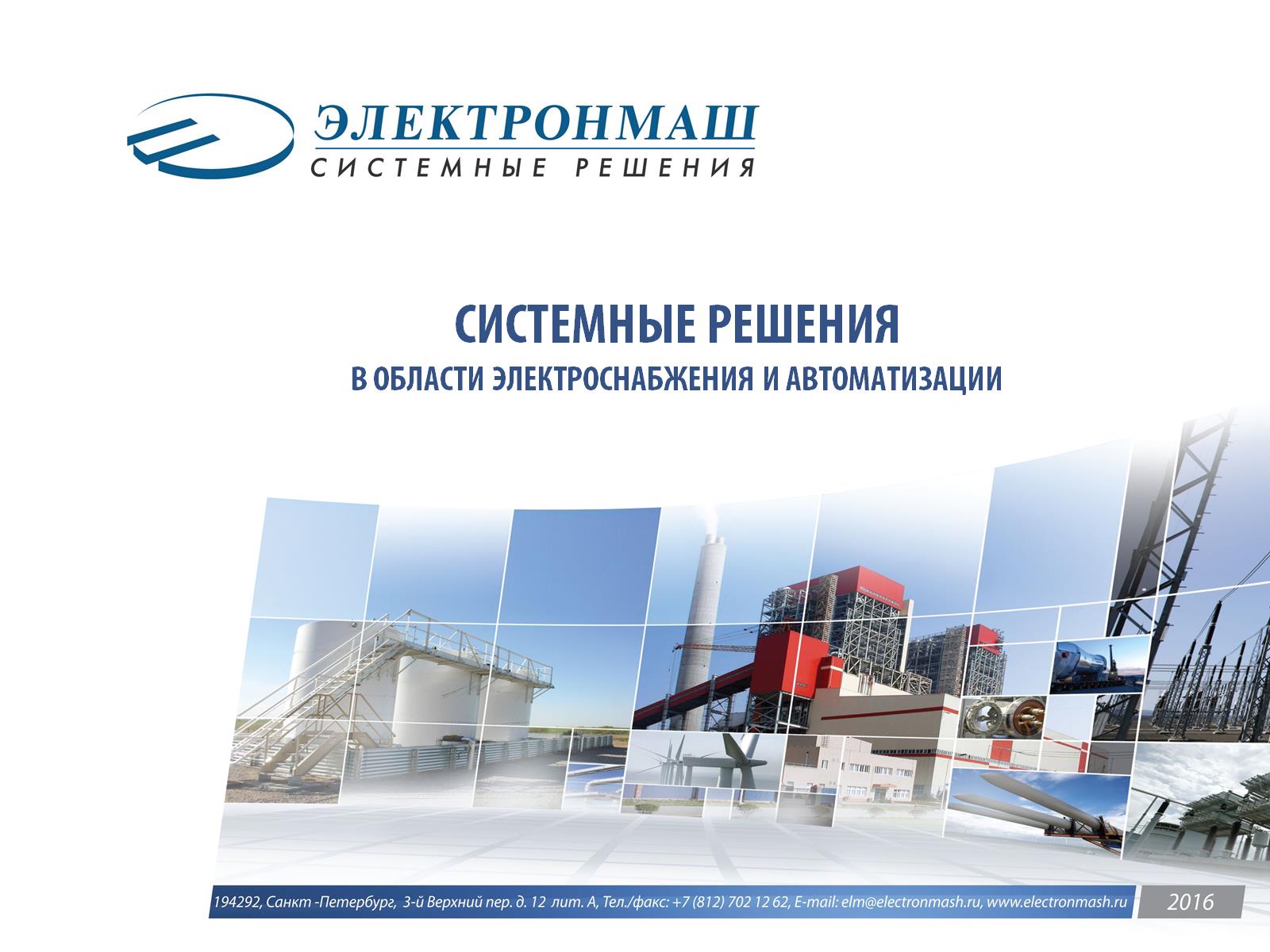 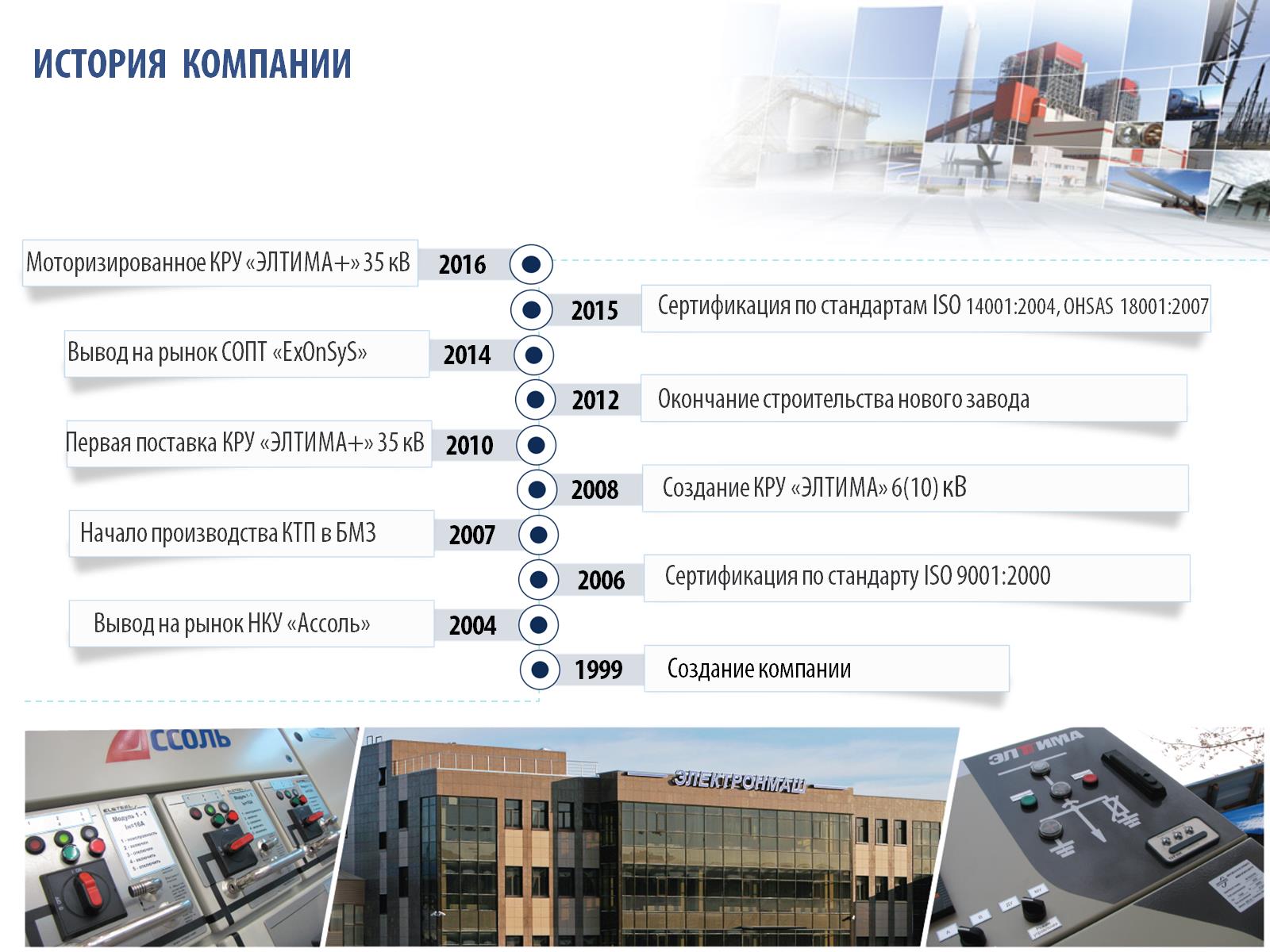 ИСТОРИЯ  КОМПАНИИ
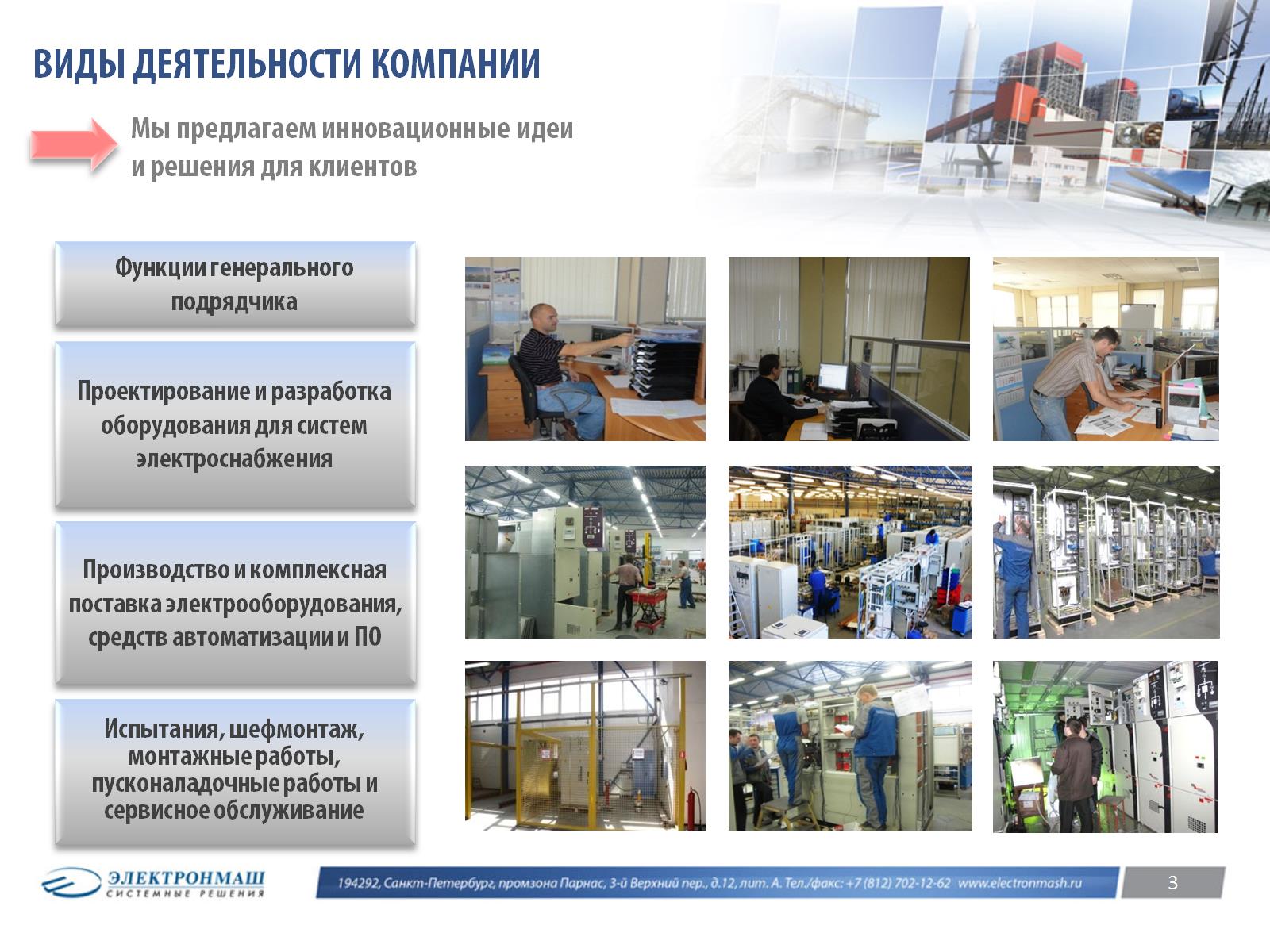 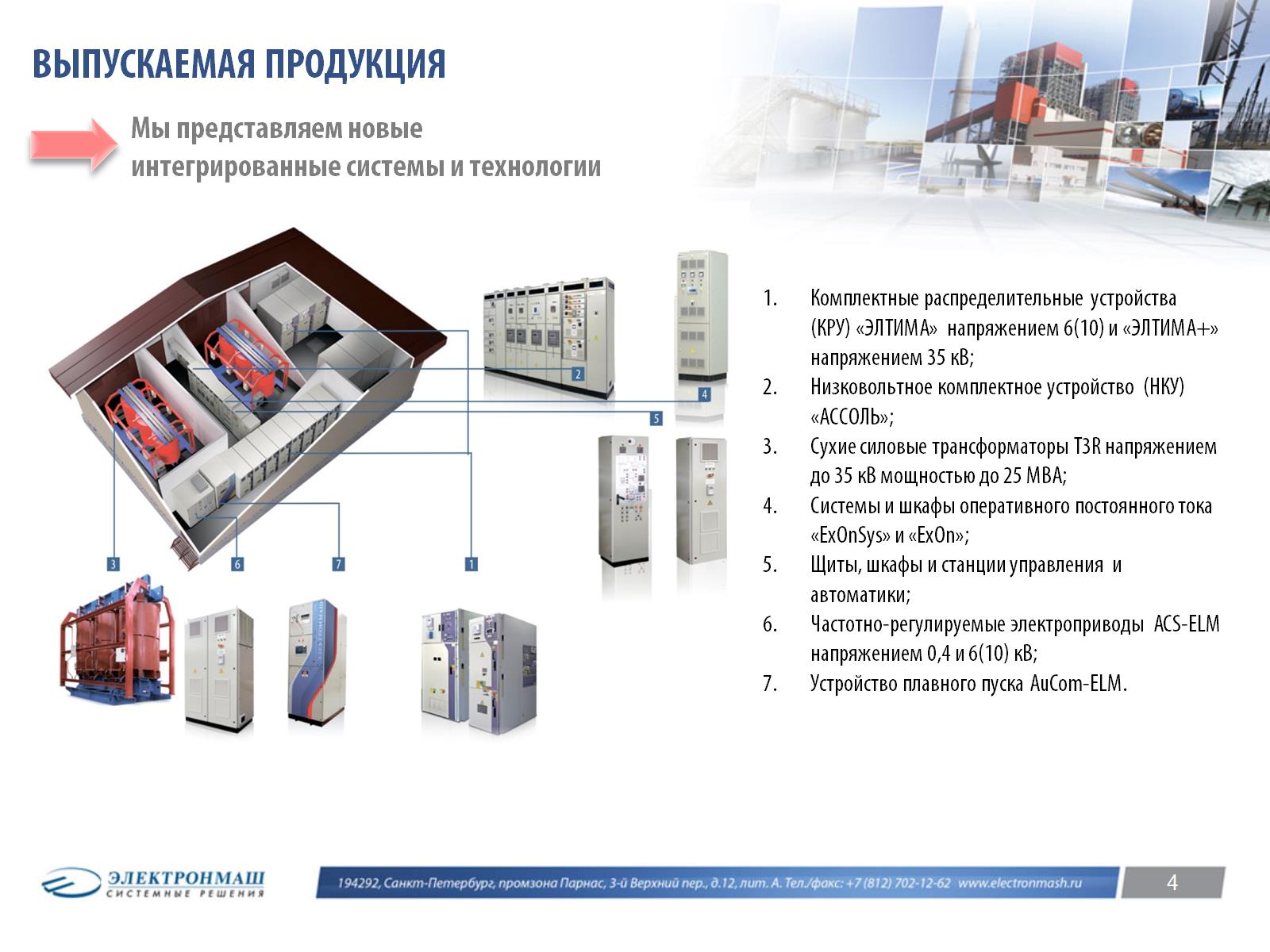 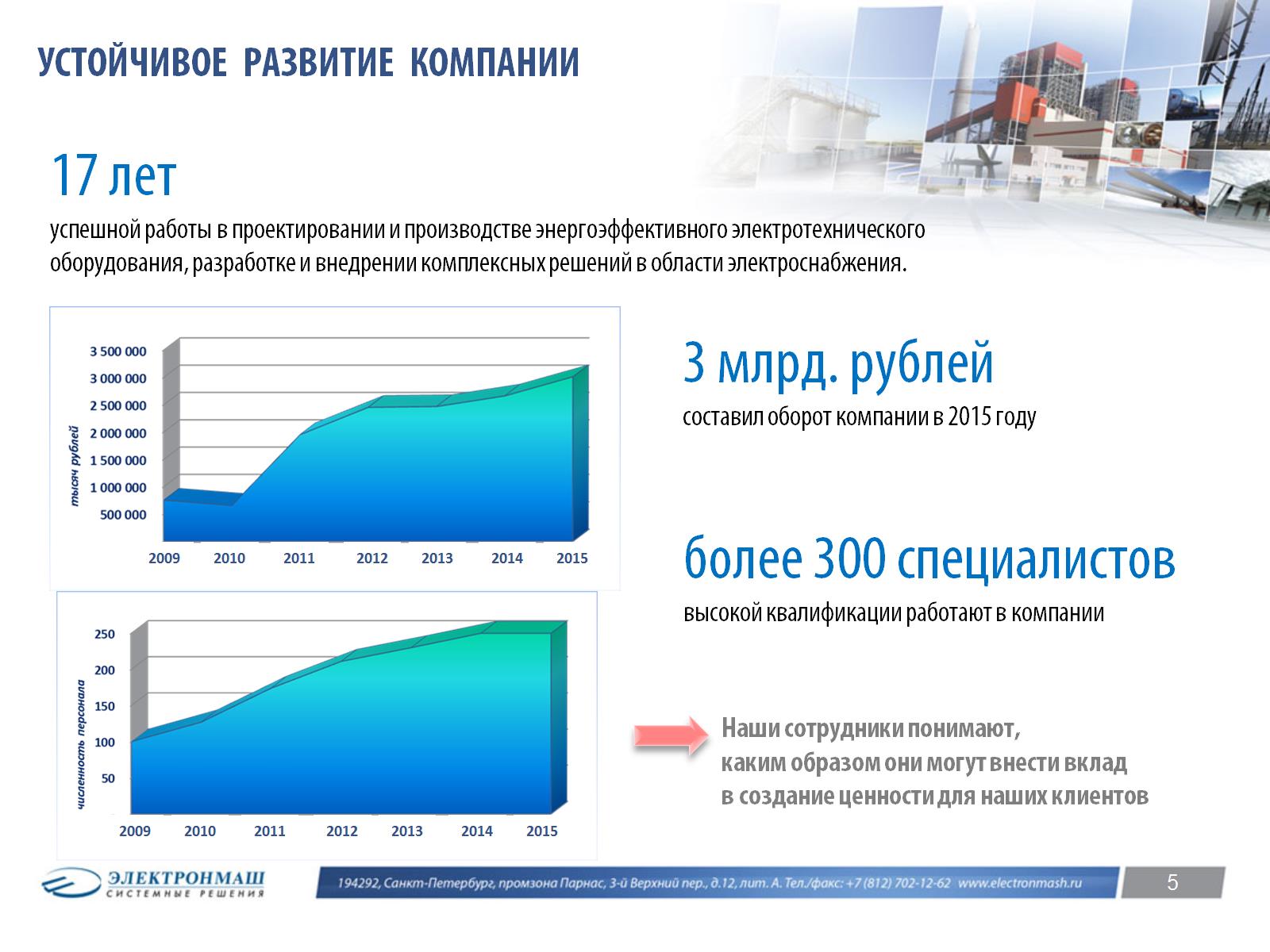 УСТОЙЧИВОЕ  РАЗВИТИЕ  КОМПАНИИ
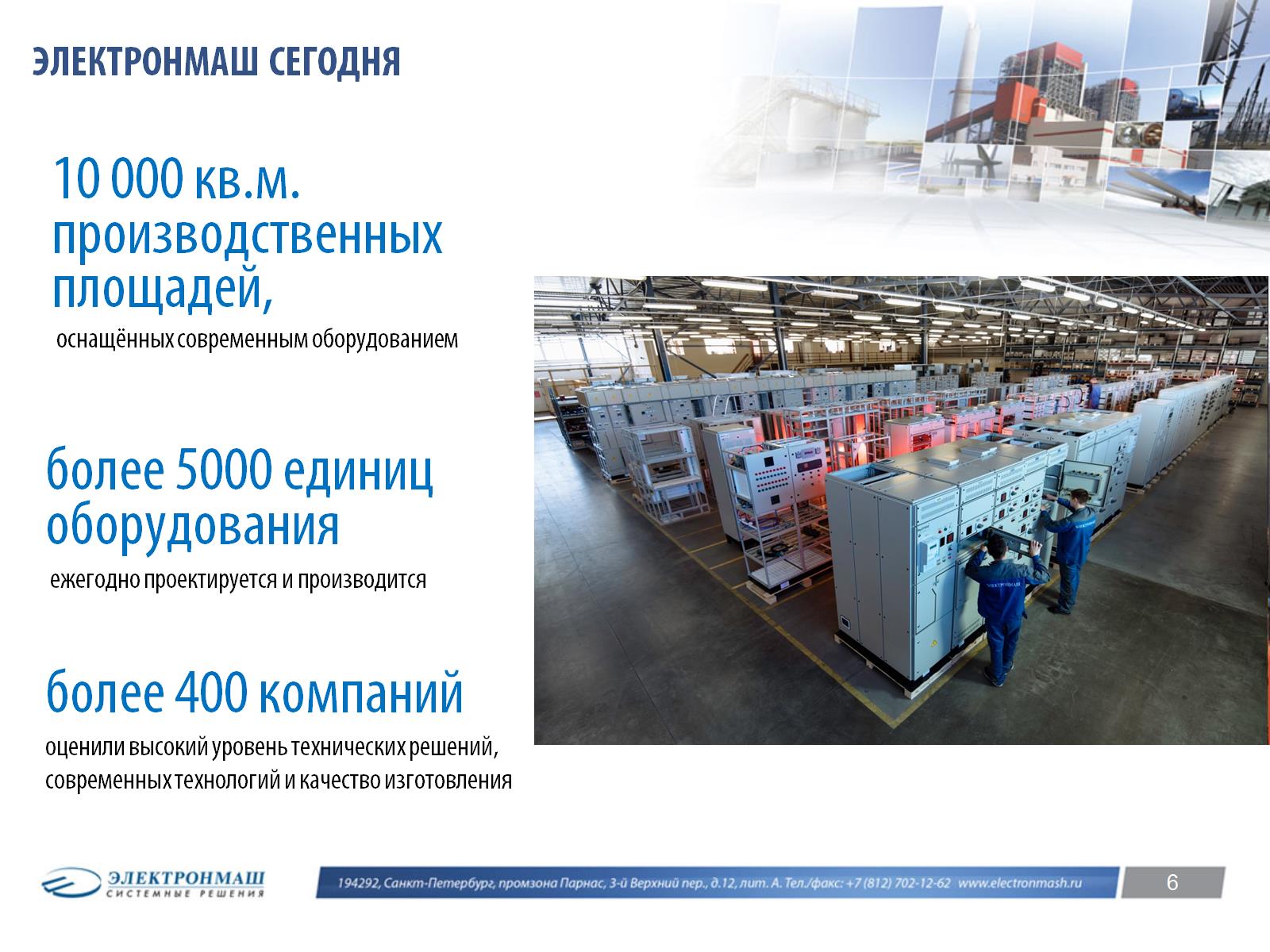 ЭЛЕКТРОНМАШ СЕГОДНЯ
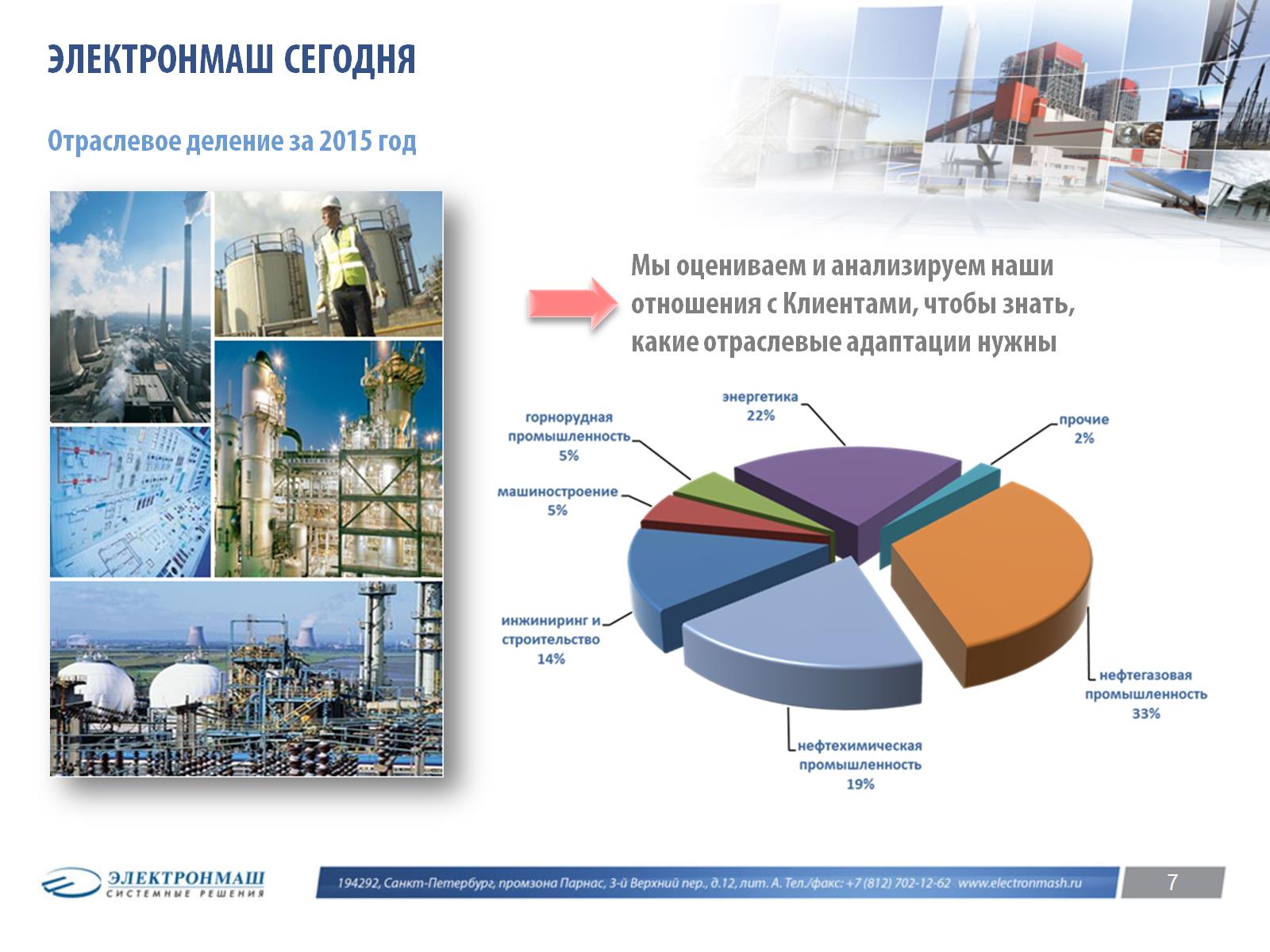 ЭЛЕКТРОНМАШ СЕГОДНЯ
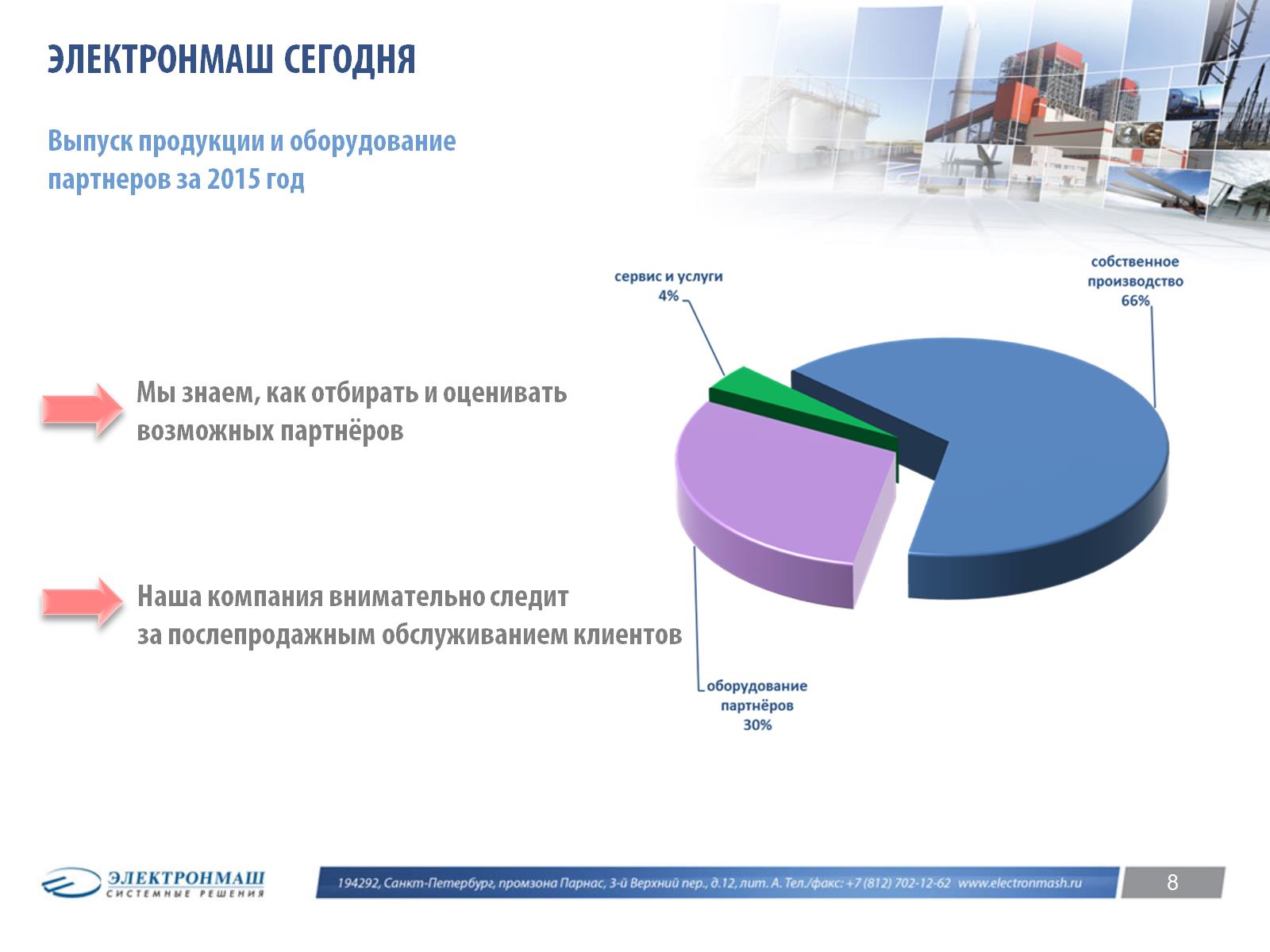 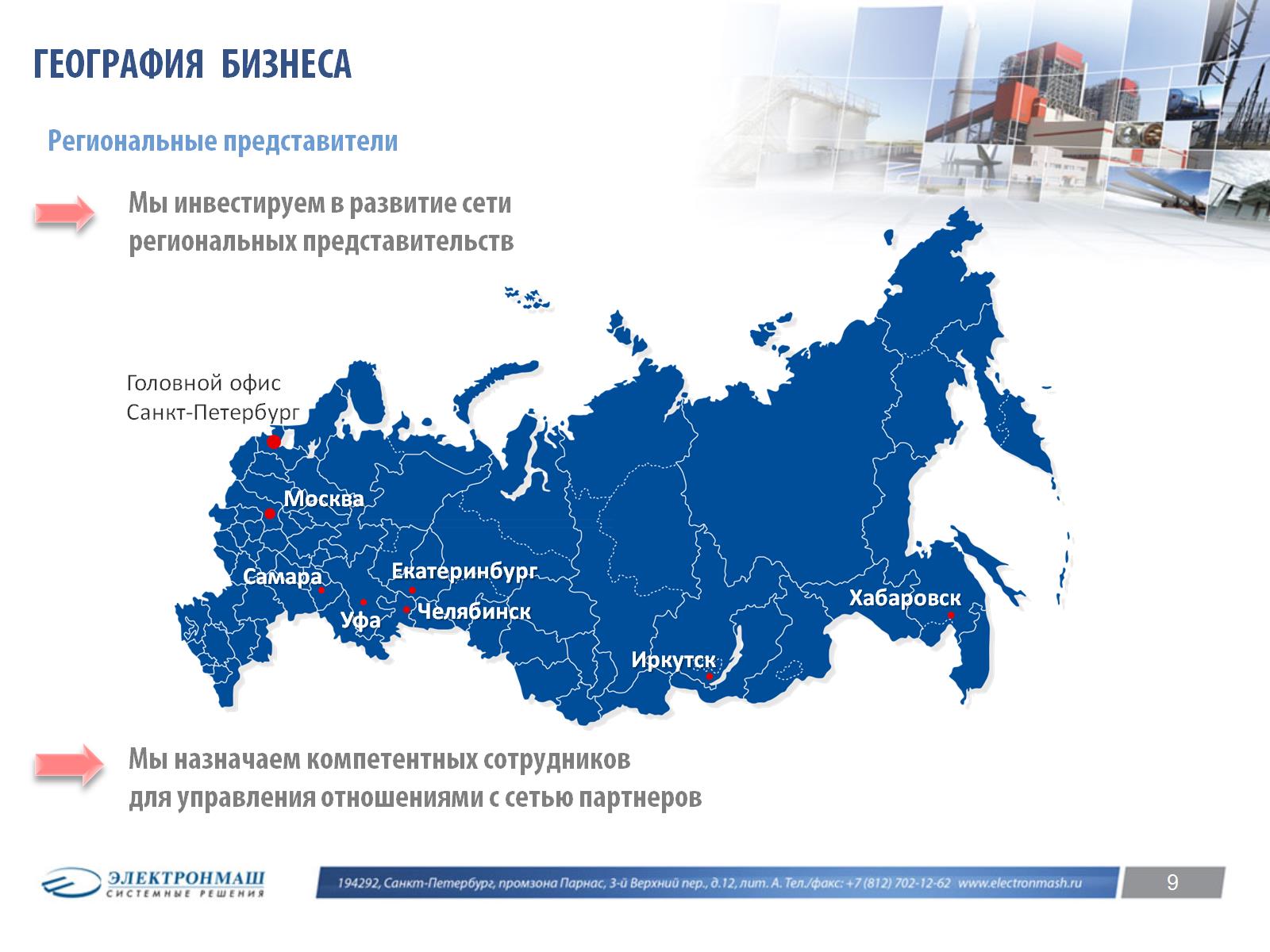 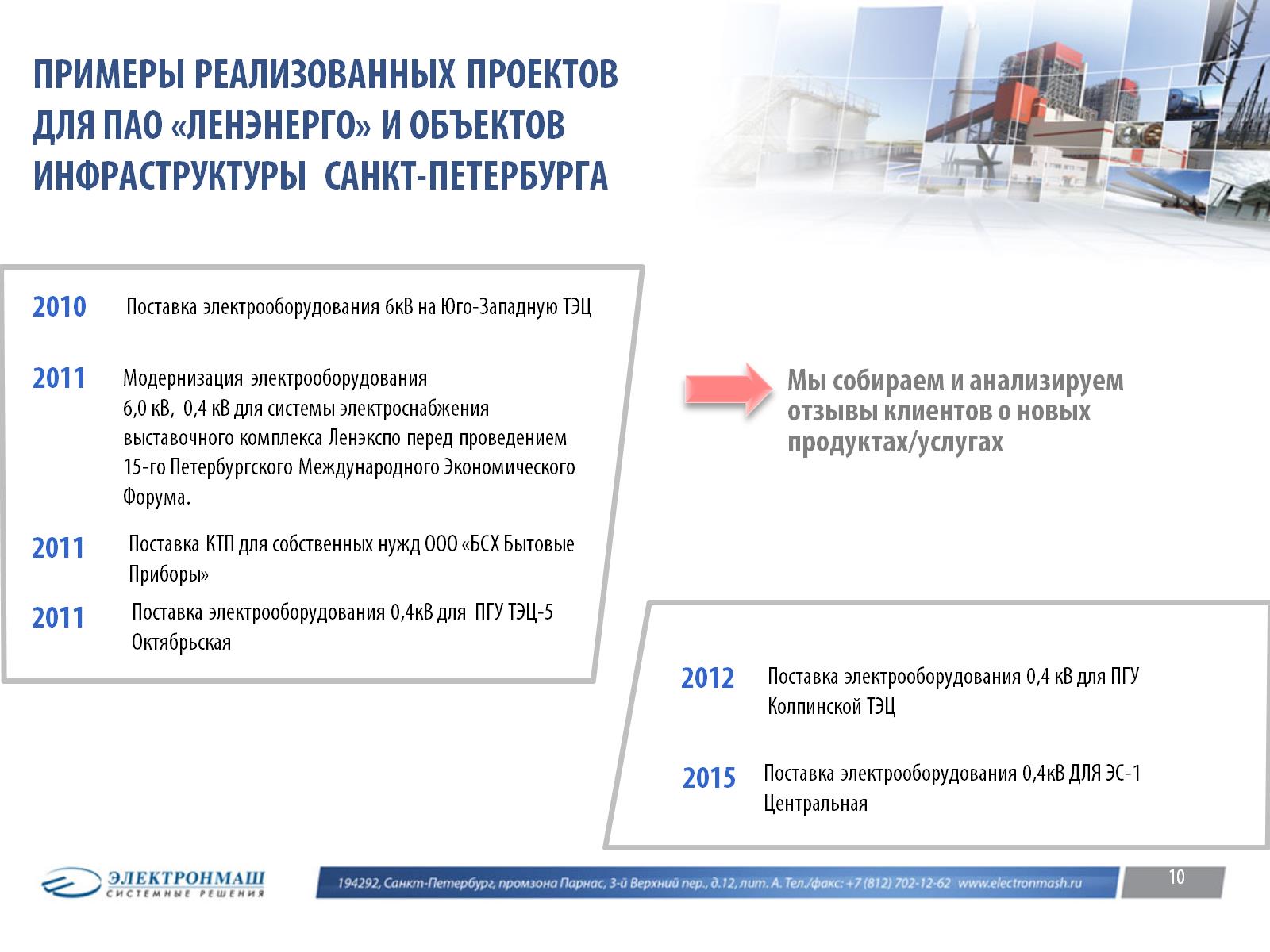 ПРИМЕРЫ РЕАЛИЗОВАННЫХ ПРОЕКТОВДЛЯ ПАО «ЛЕНЭНЕРГО» И ОБЪЕКТОВИНФРАСТРУКТУРЫ  САНКТ-ПЕТЕРБУРГА
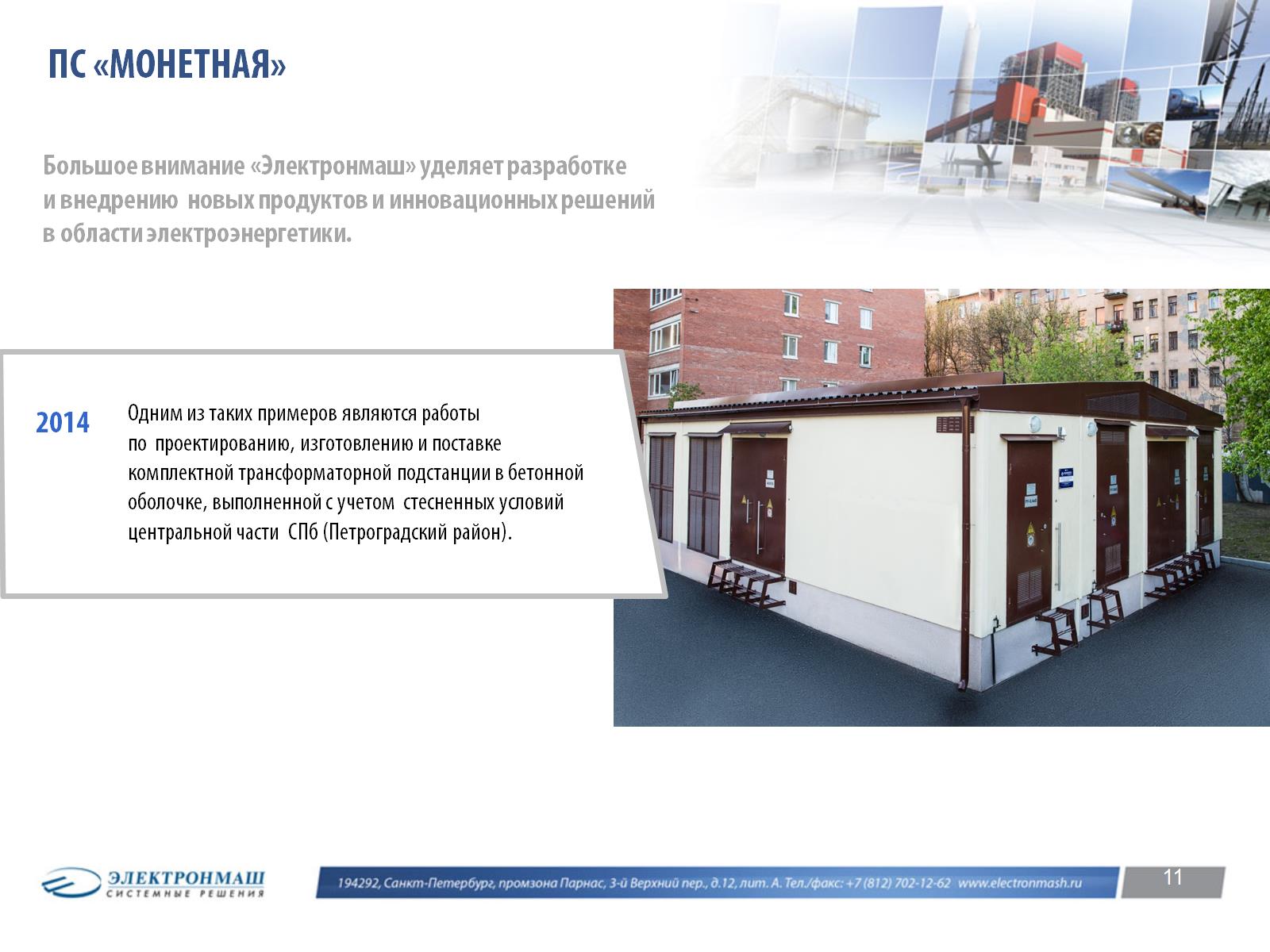 ПС «МОНЕТНАЯ»
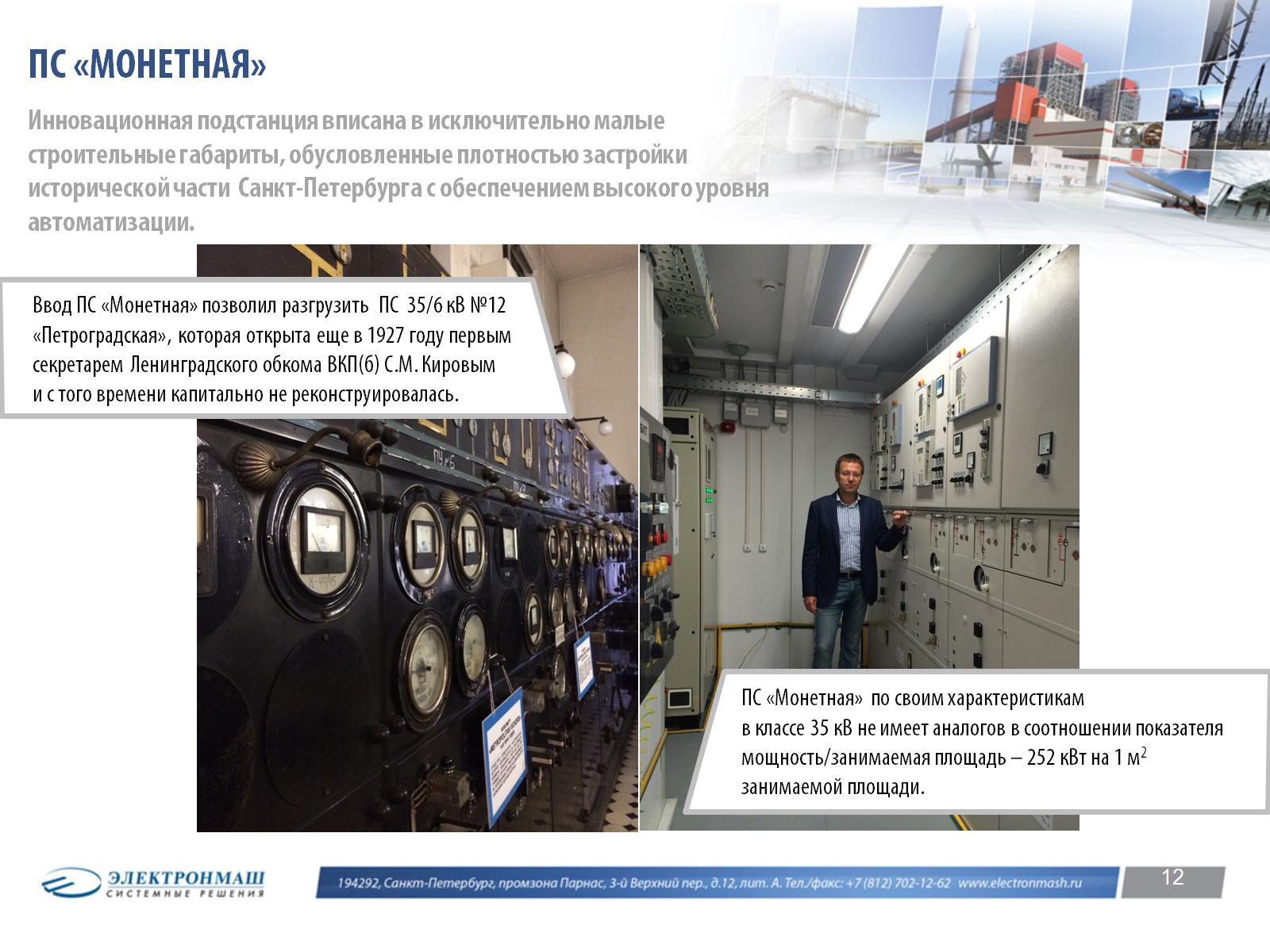 ПС «МОНЕТНАЯ»
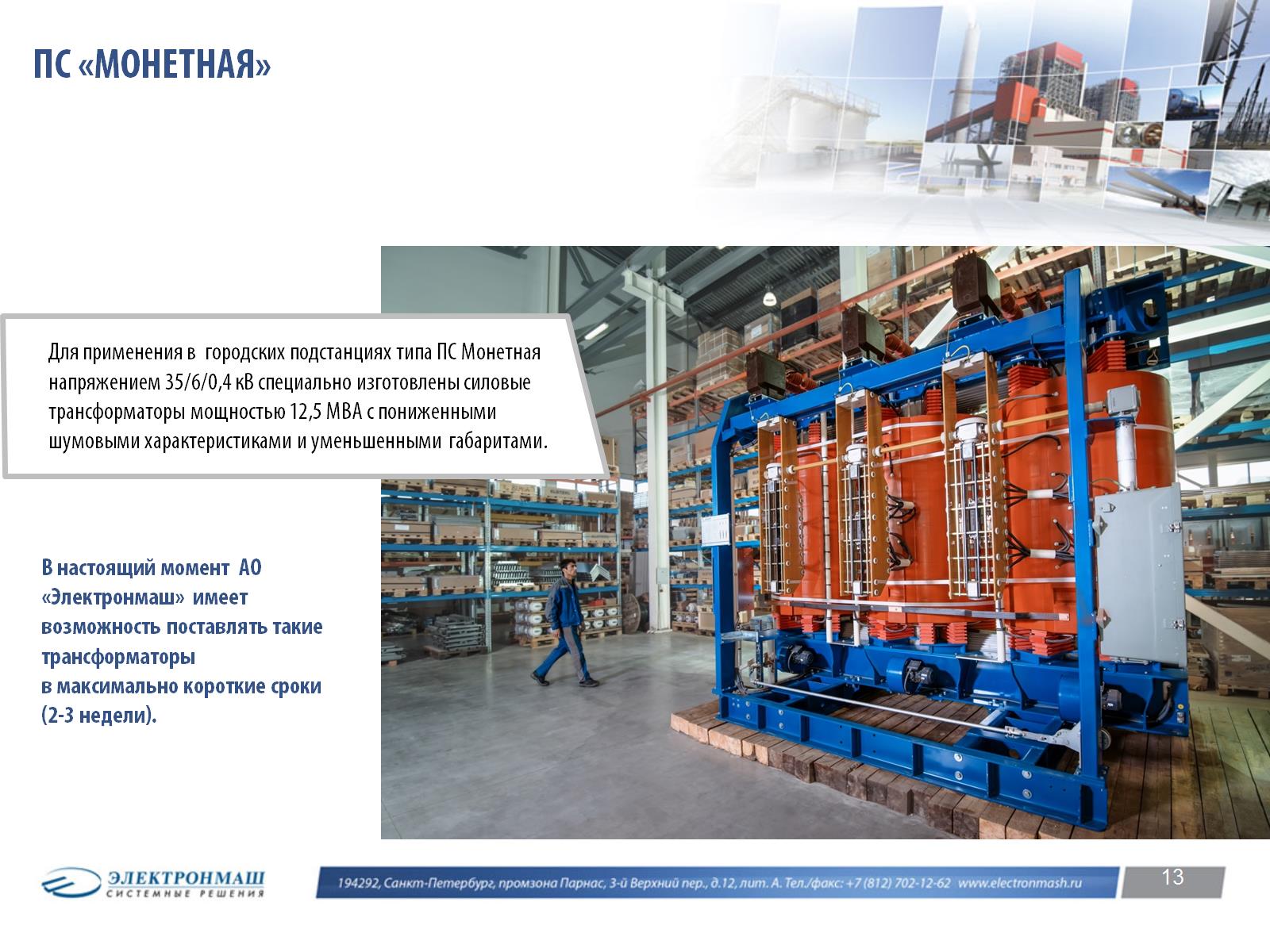 ПС «МОНЕТНАЯ»
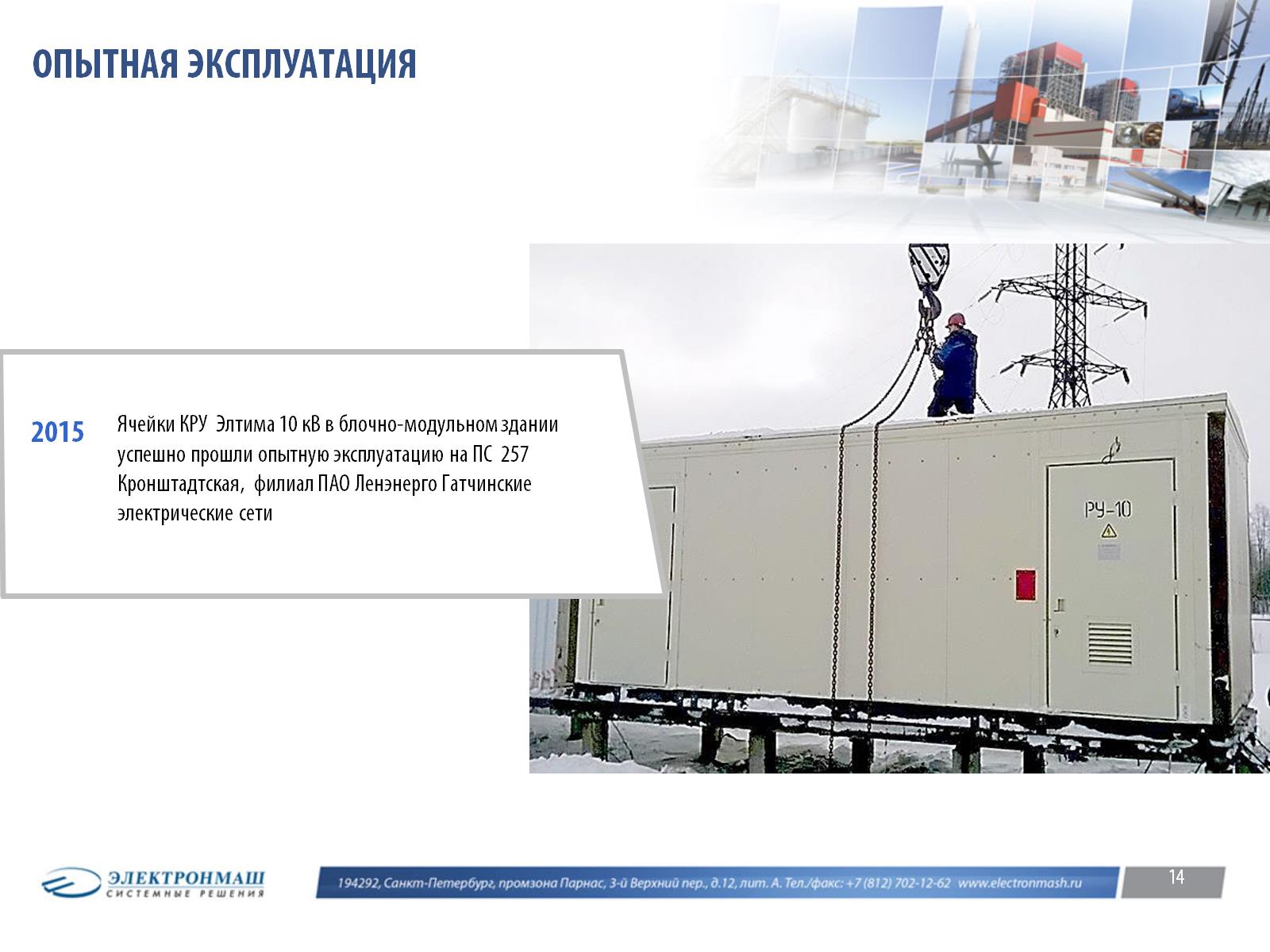 ОПЫТНАЯ ЭКСПЛУАТАЦИЯ
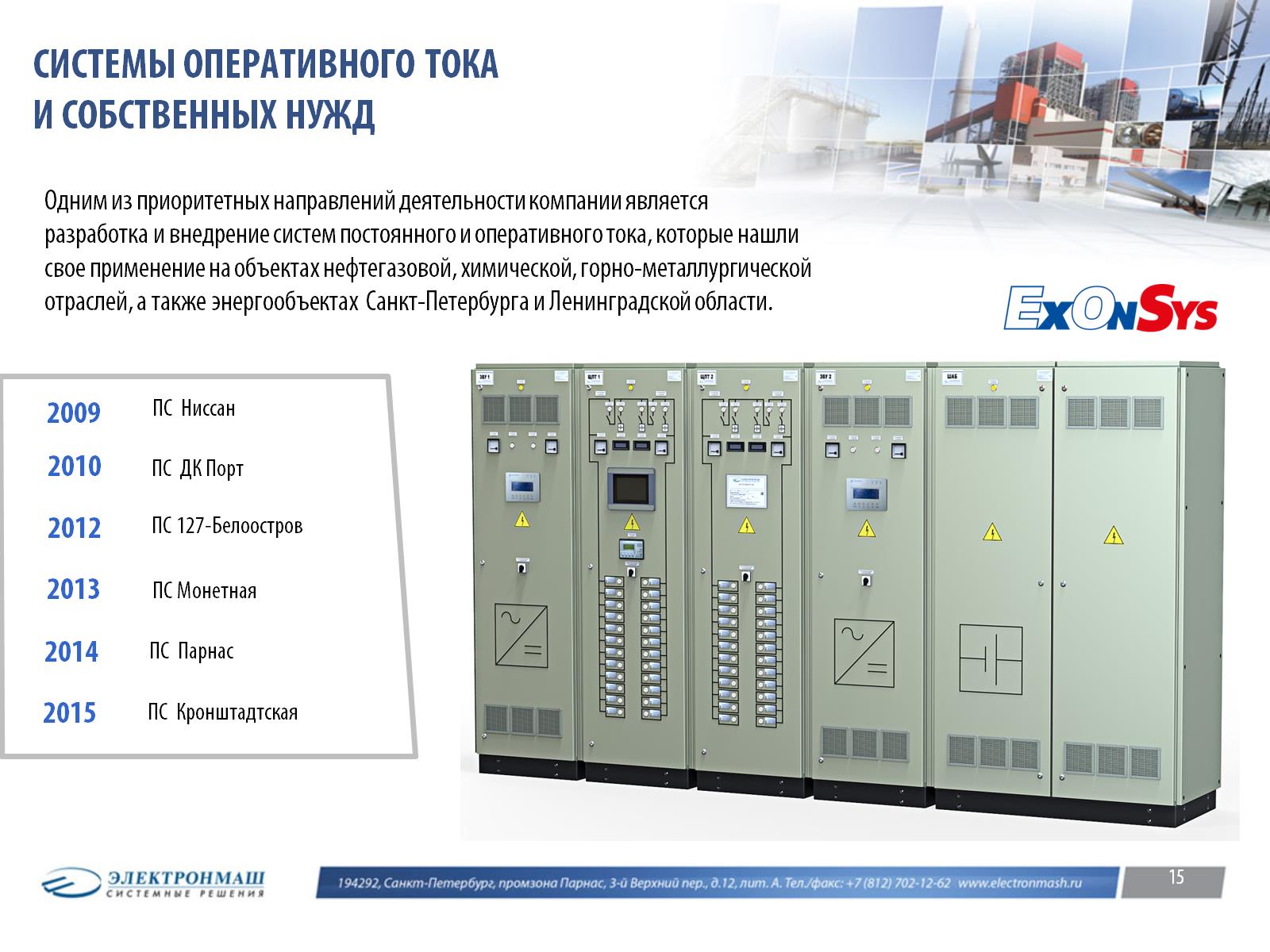 Системы оперативного токаи собственных нужд
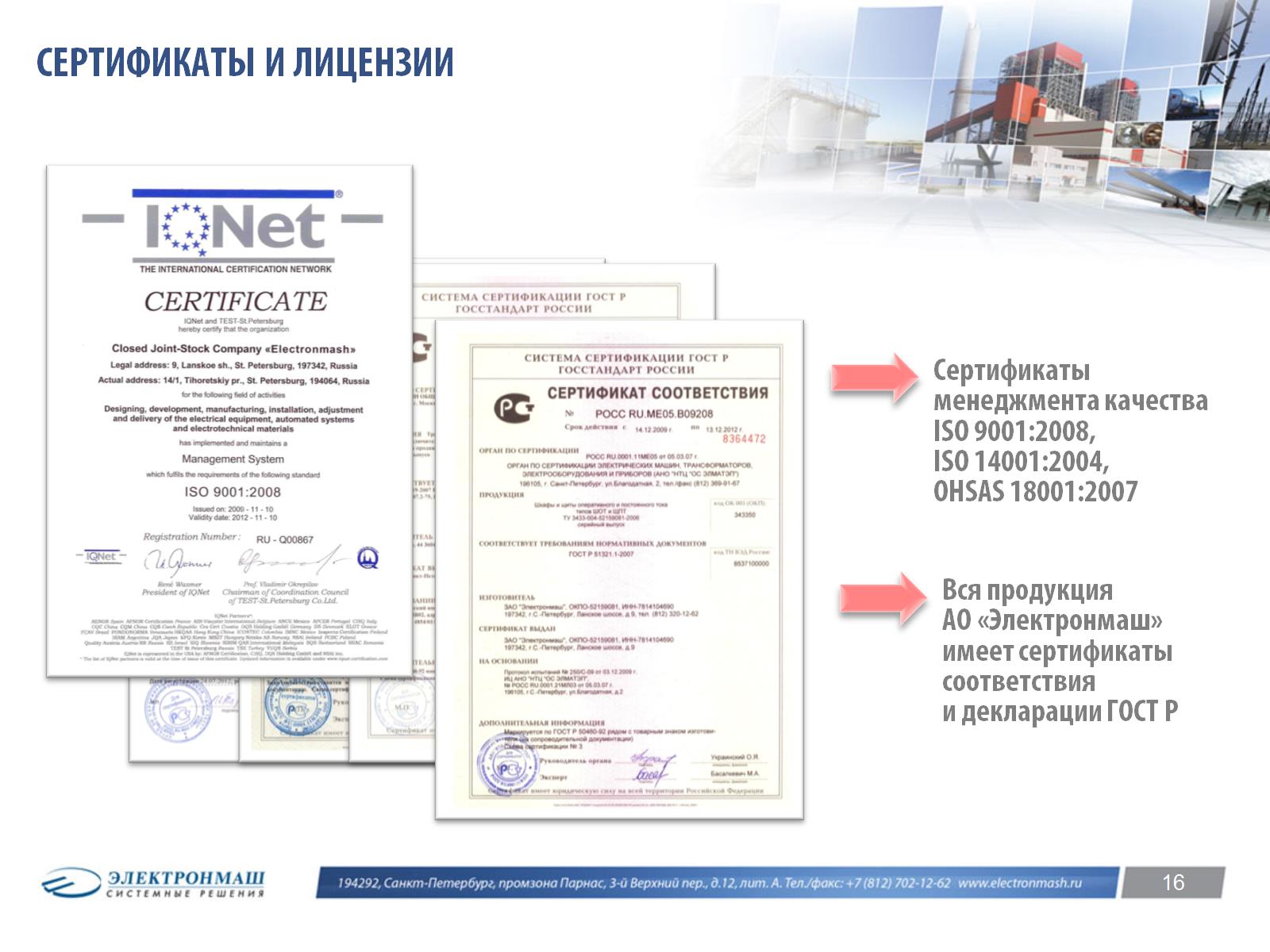 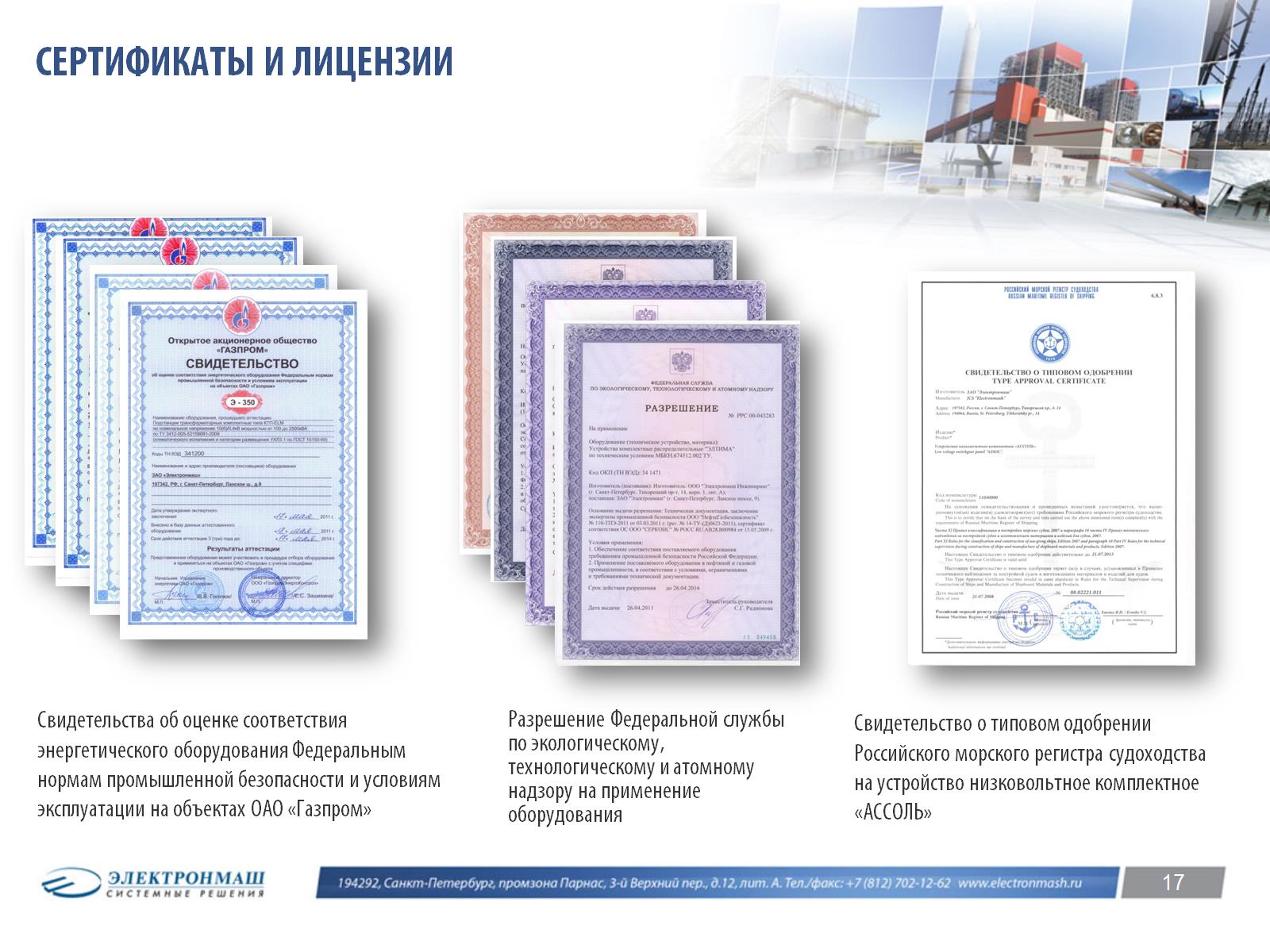 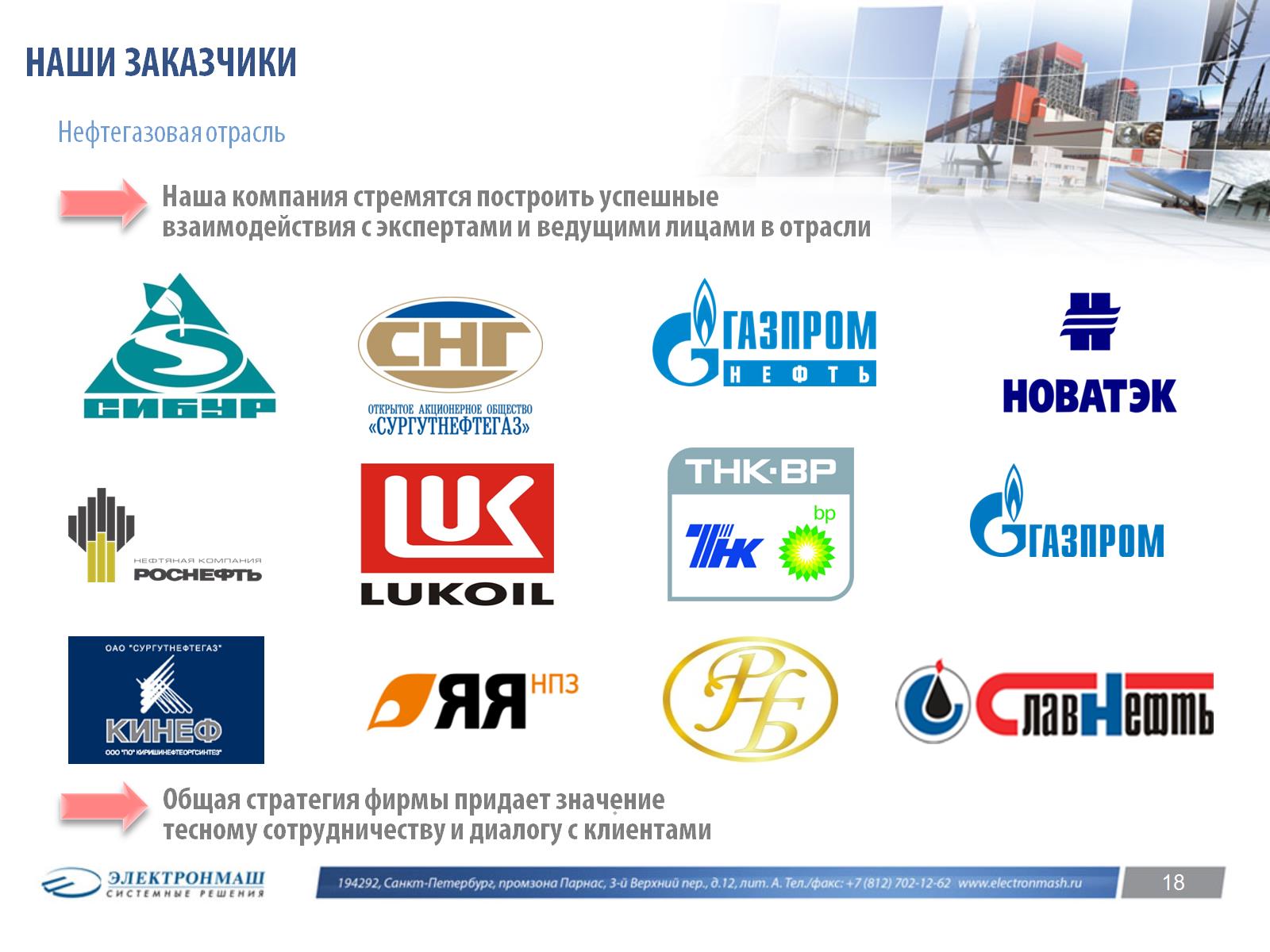 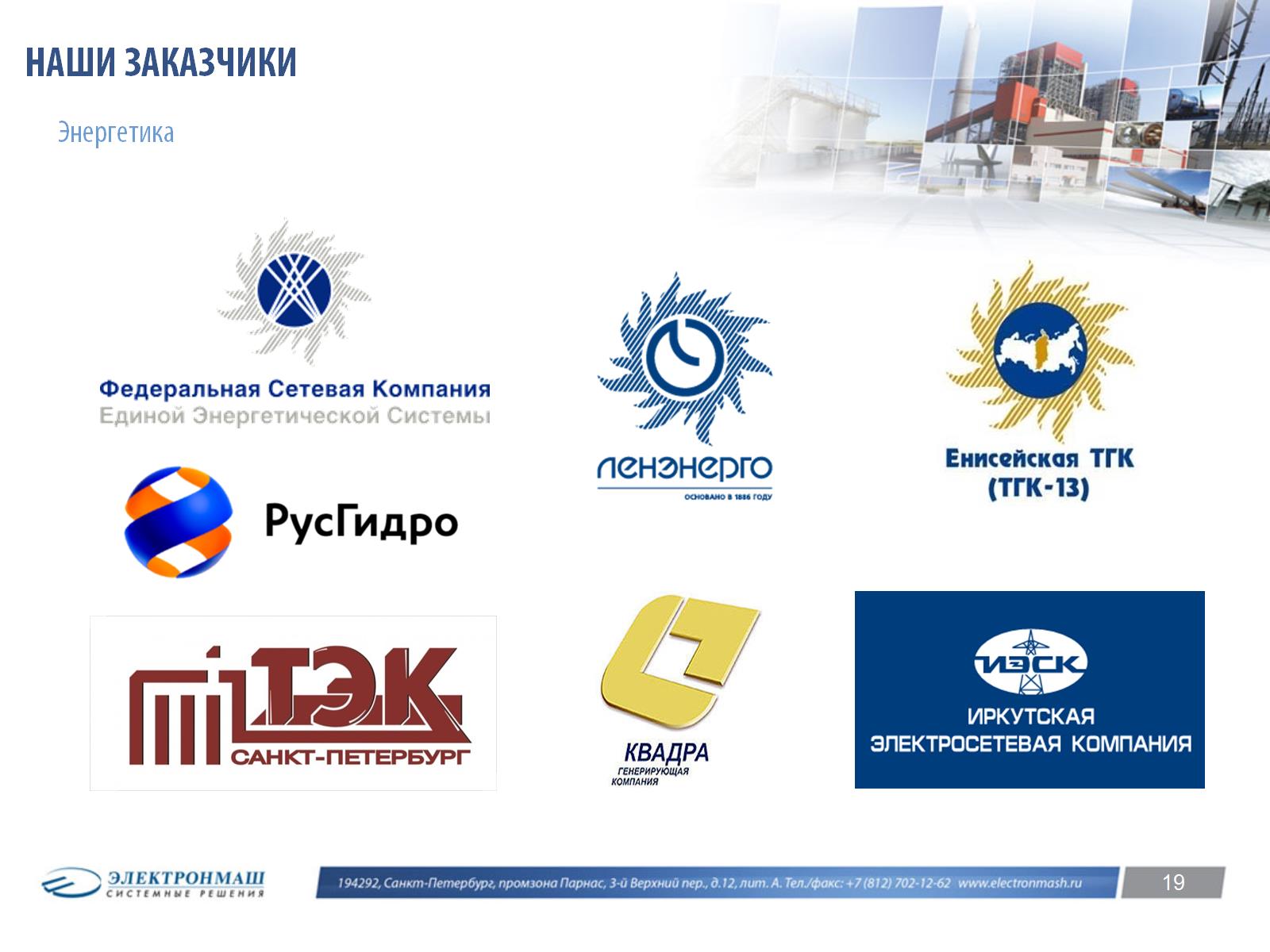 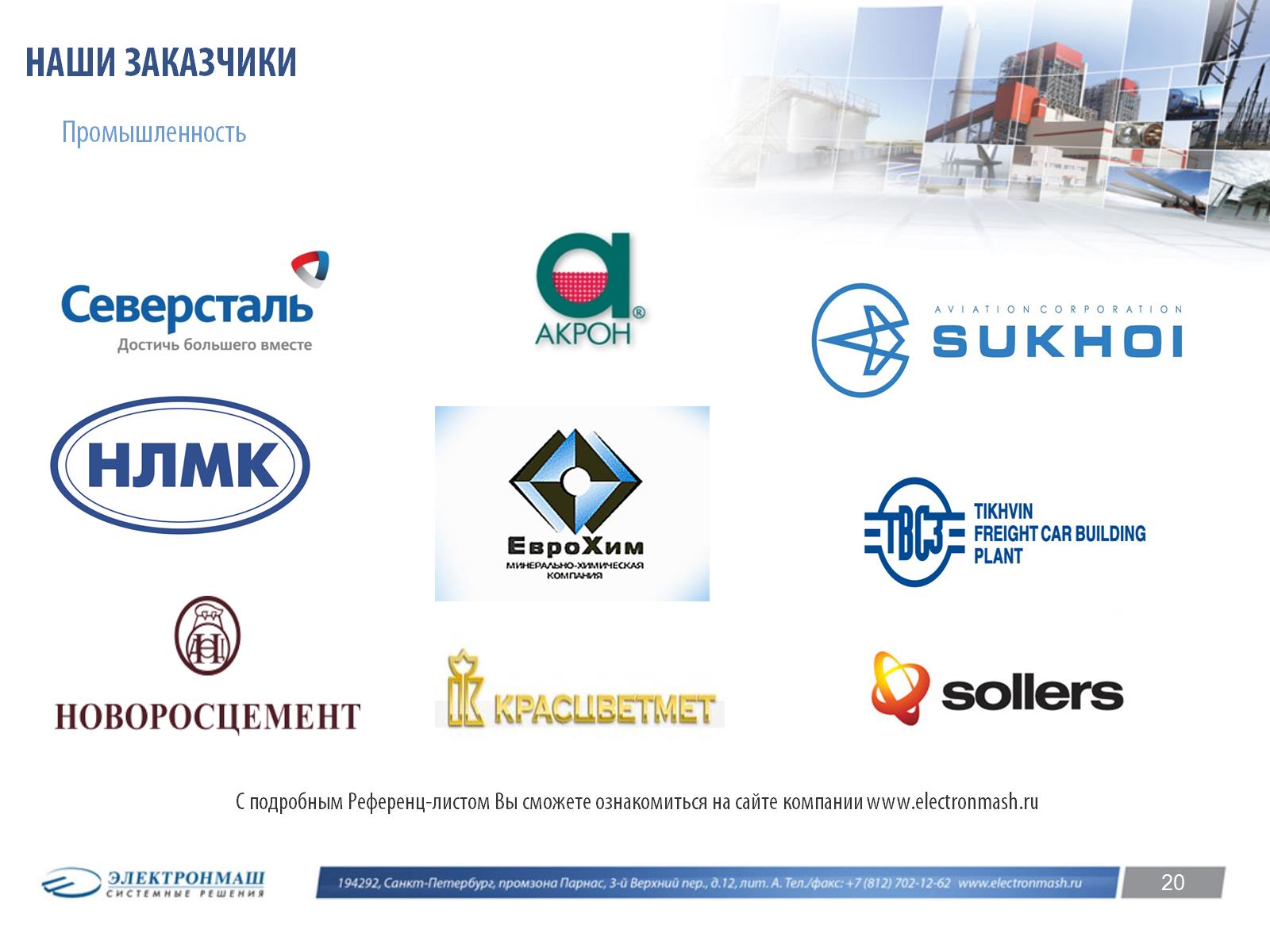 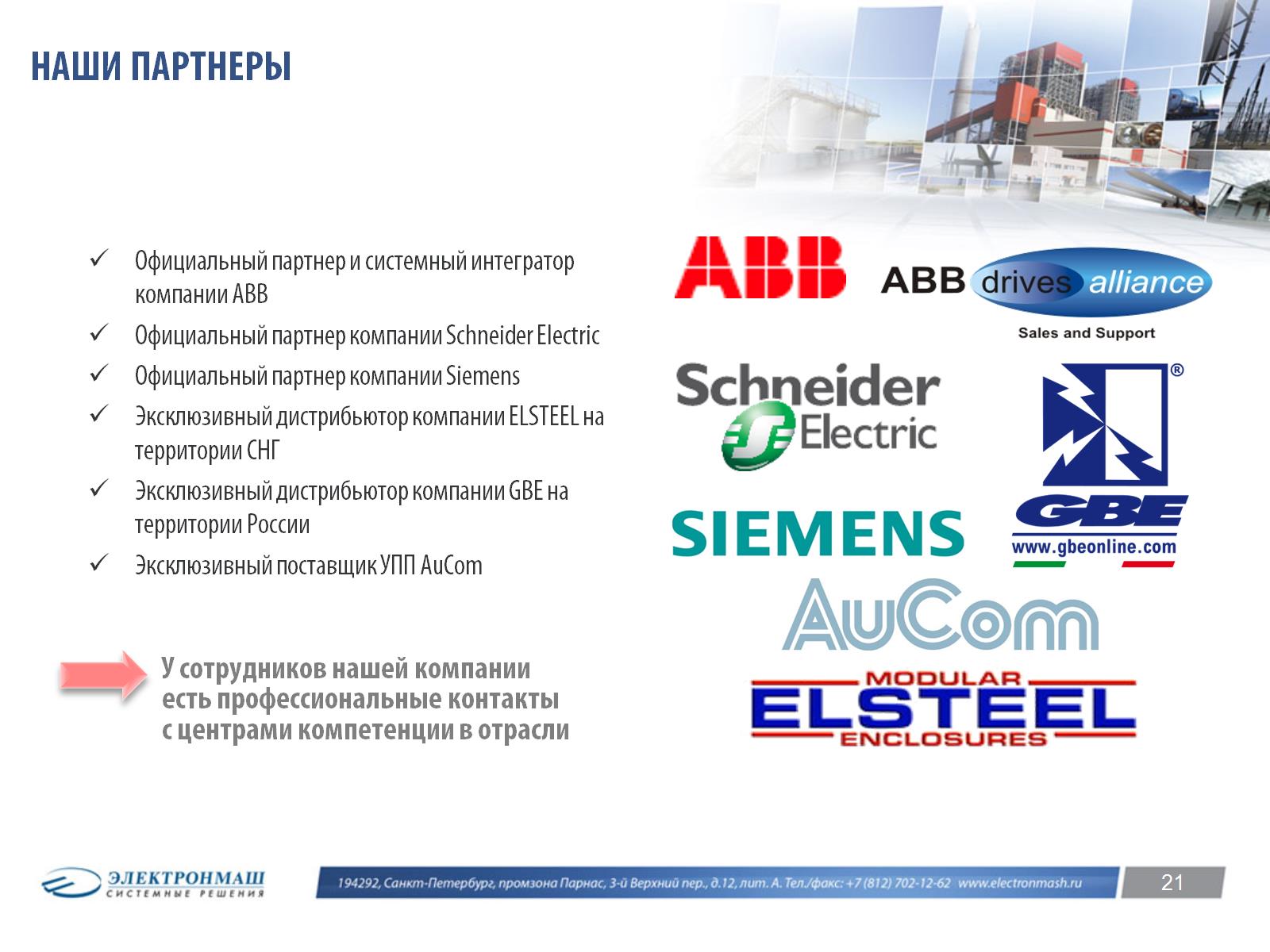 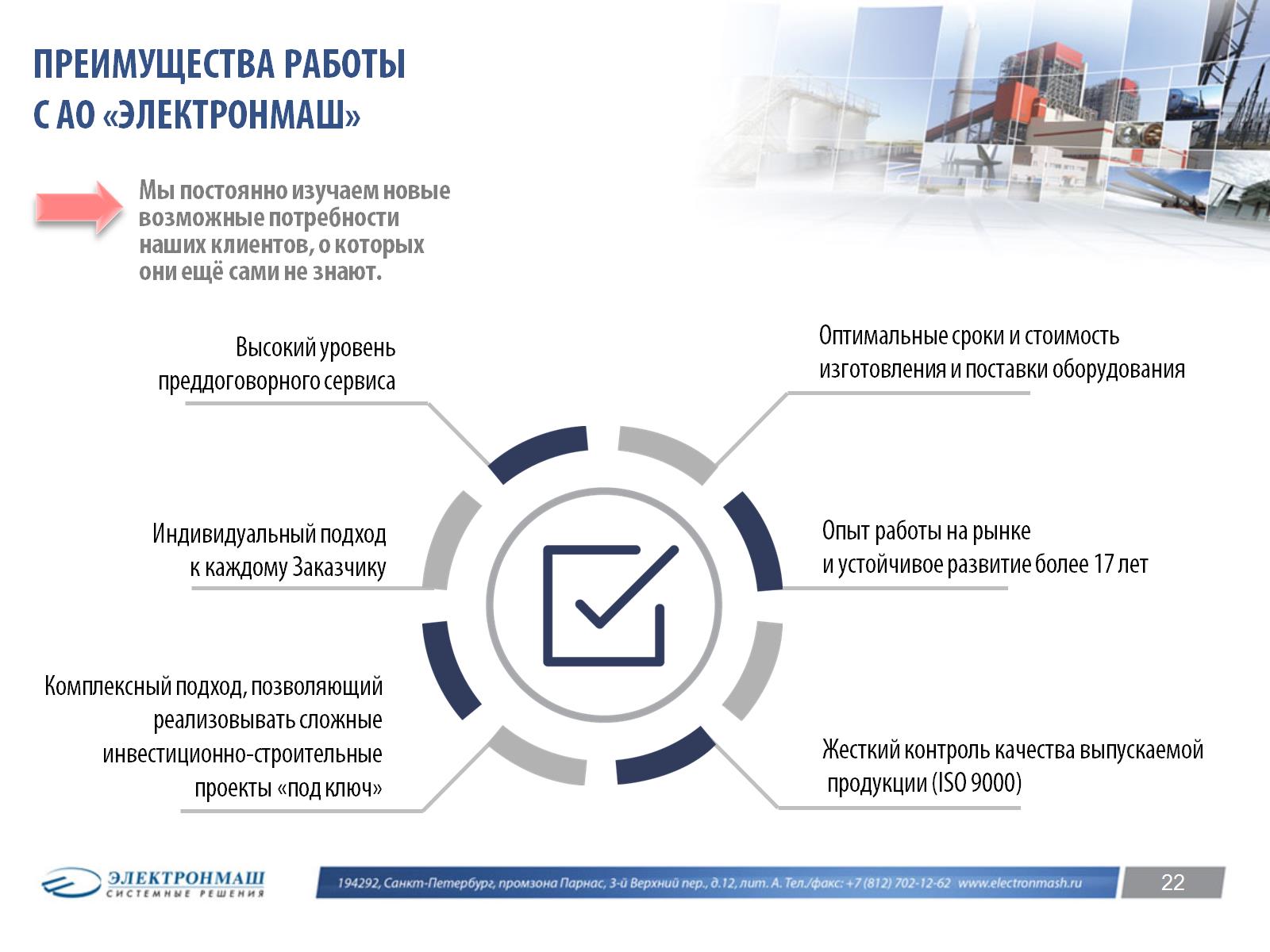 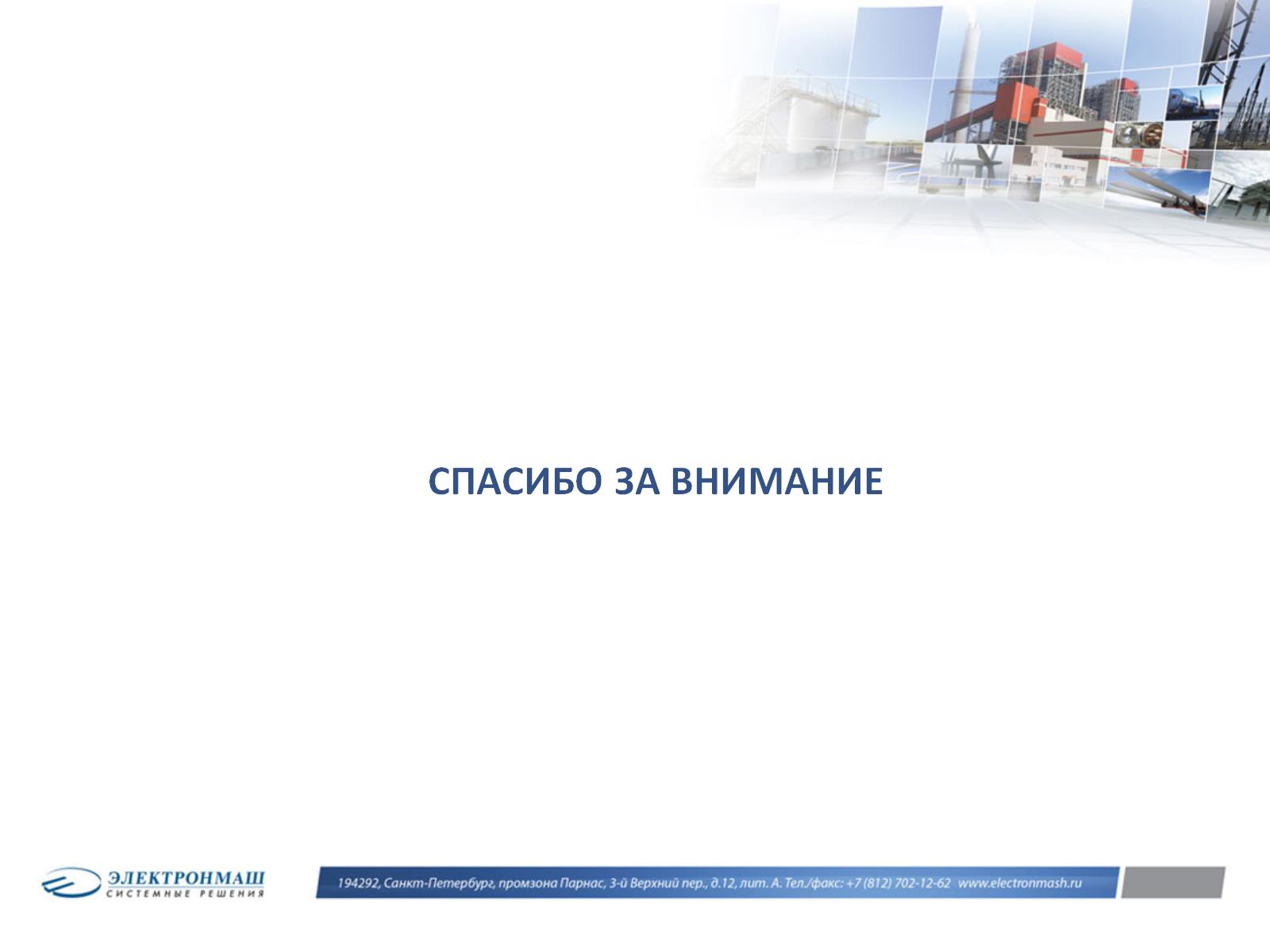 СПАСИБО ЗА ВНИМАНИЕ